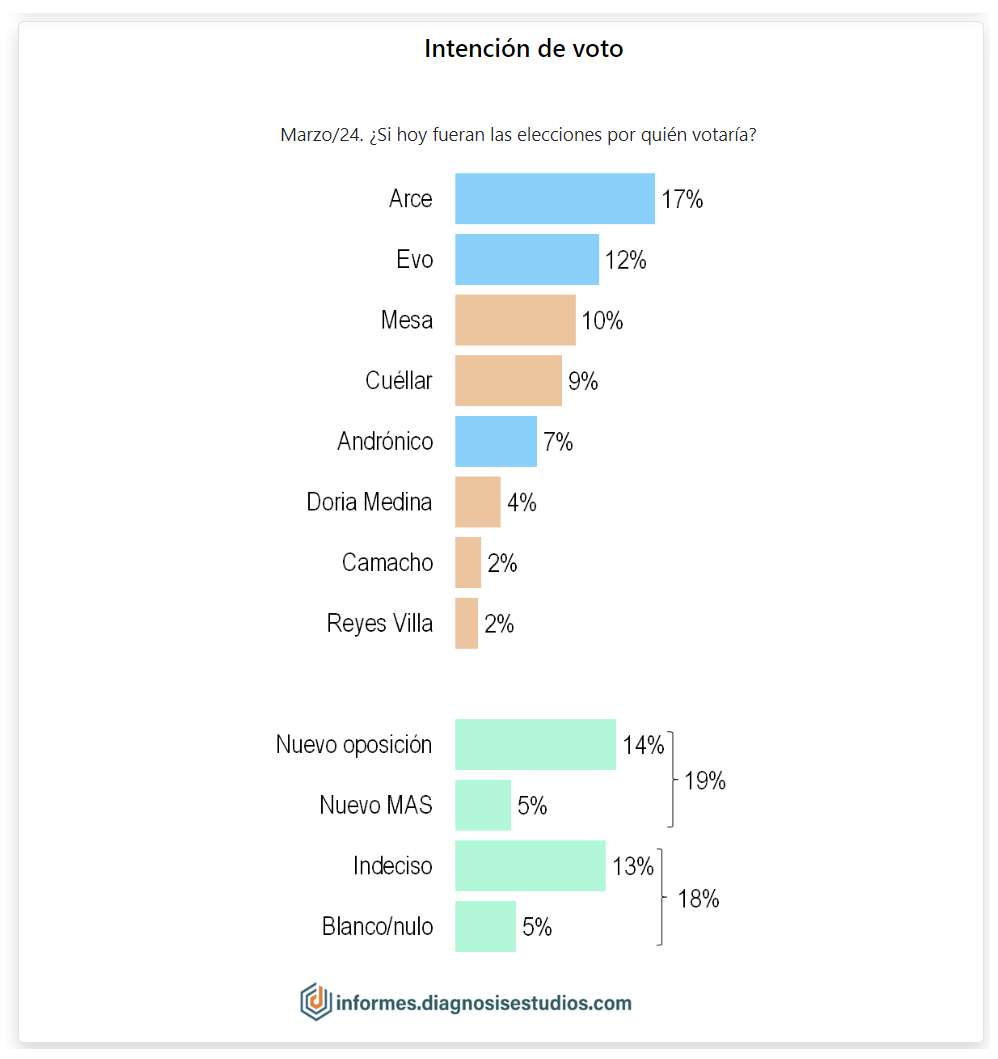 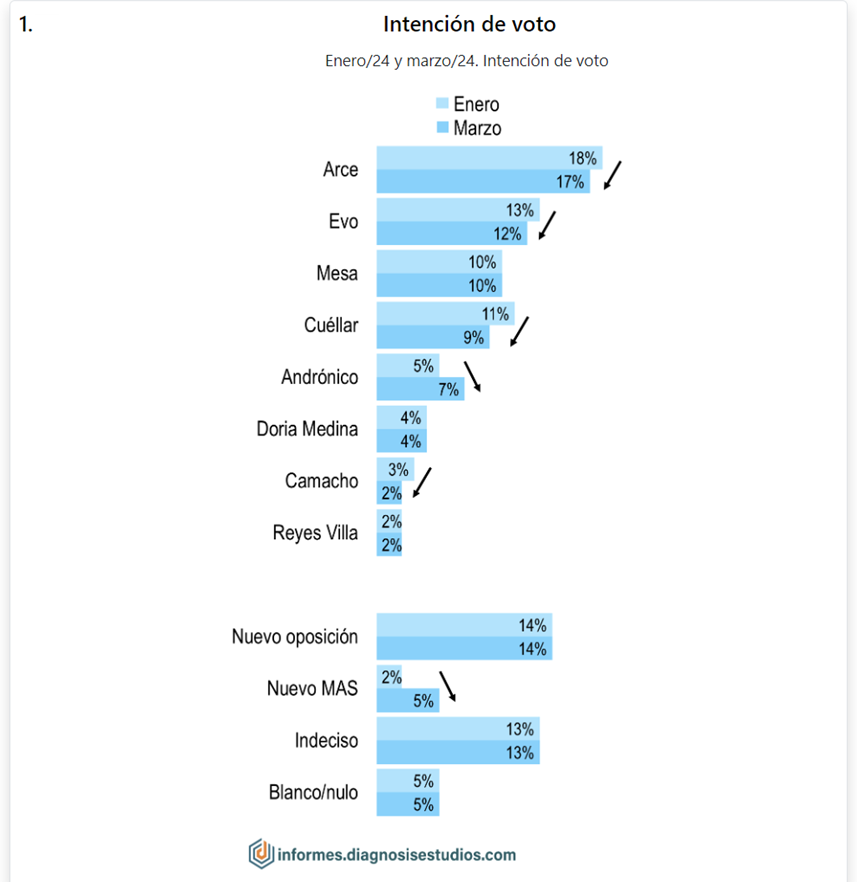 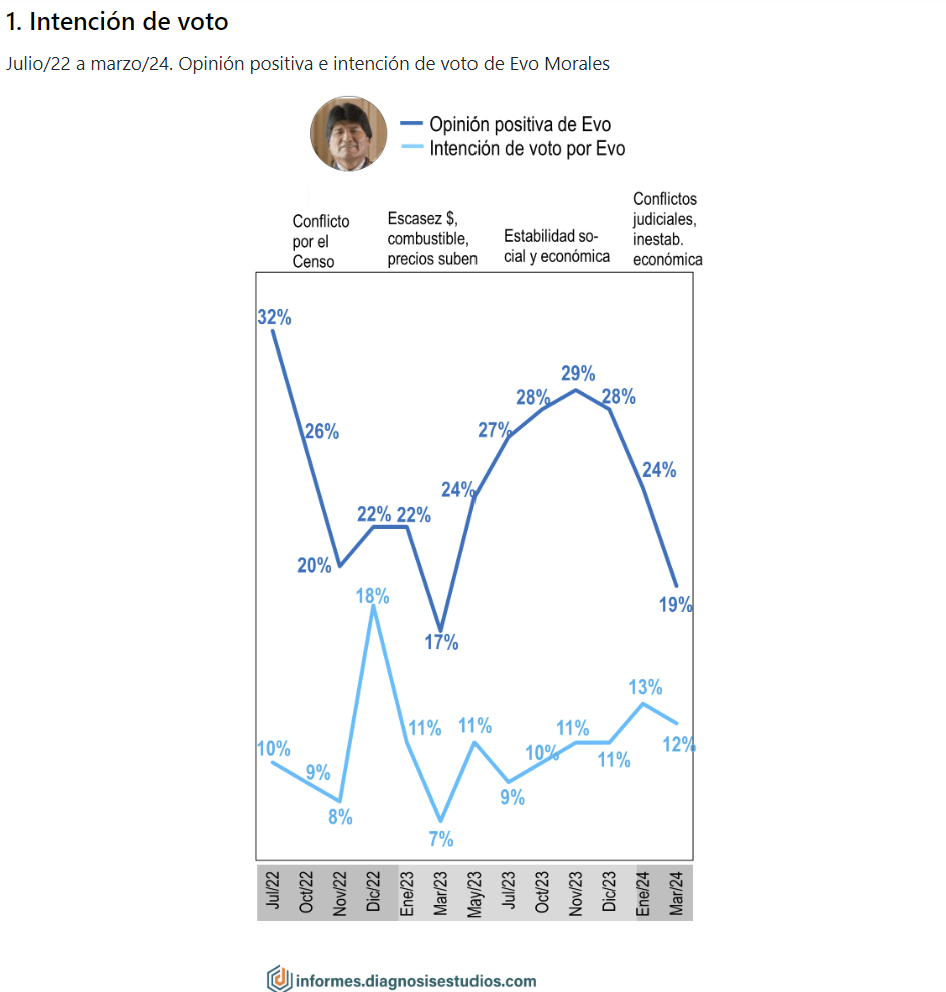 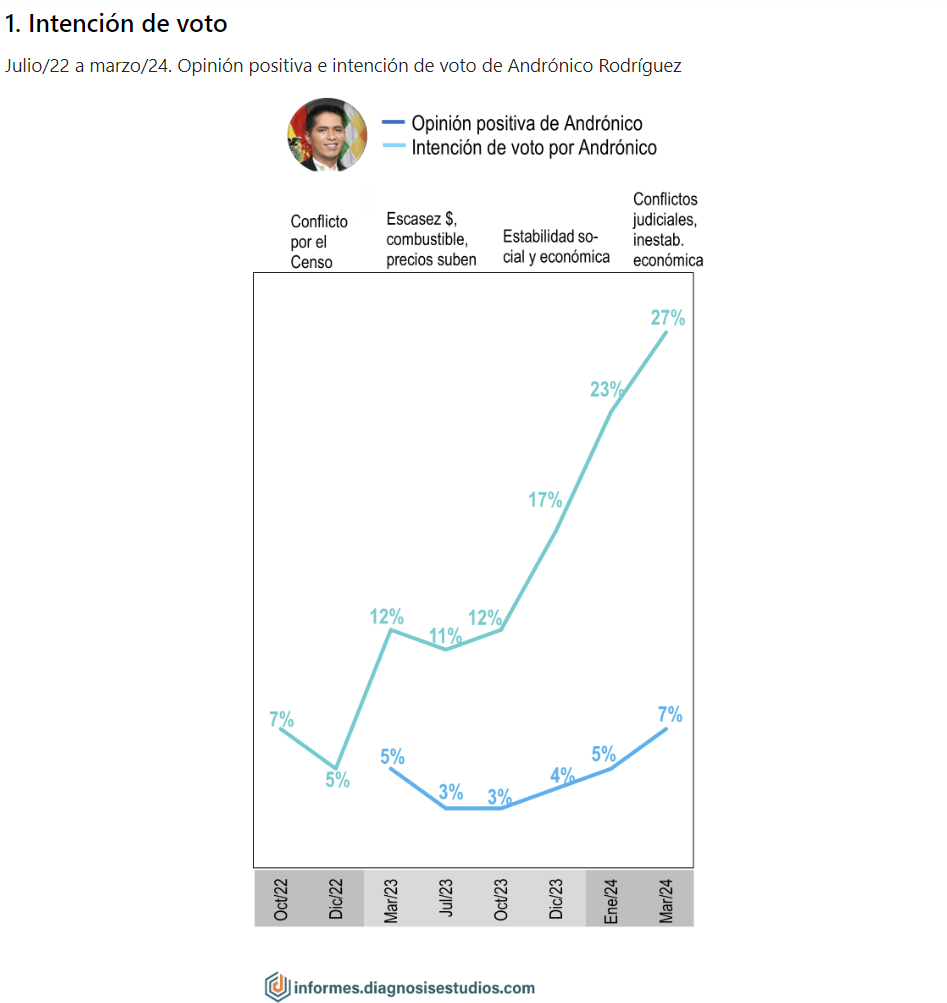 Opinión positiva
Intención de voto
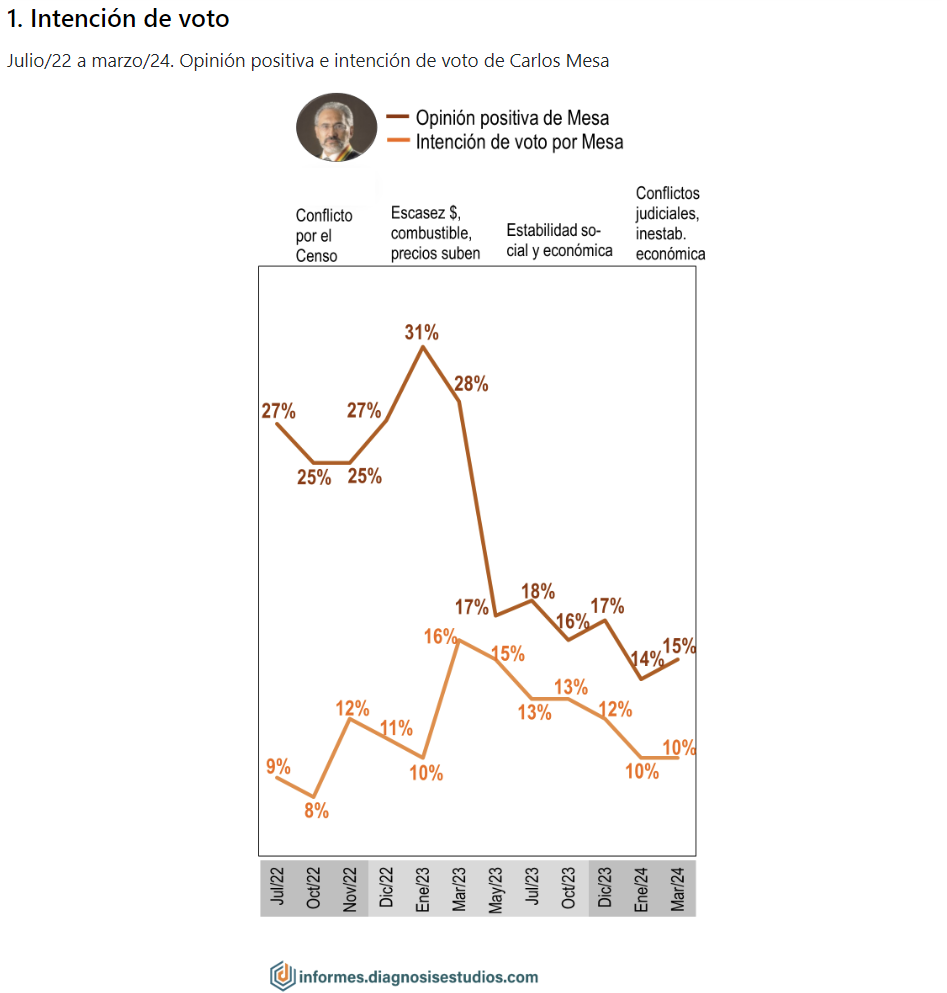 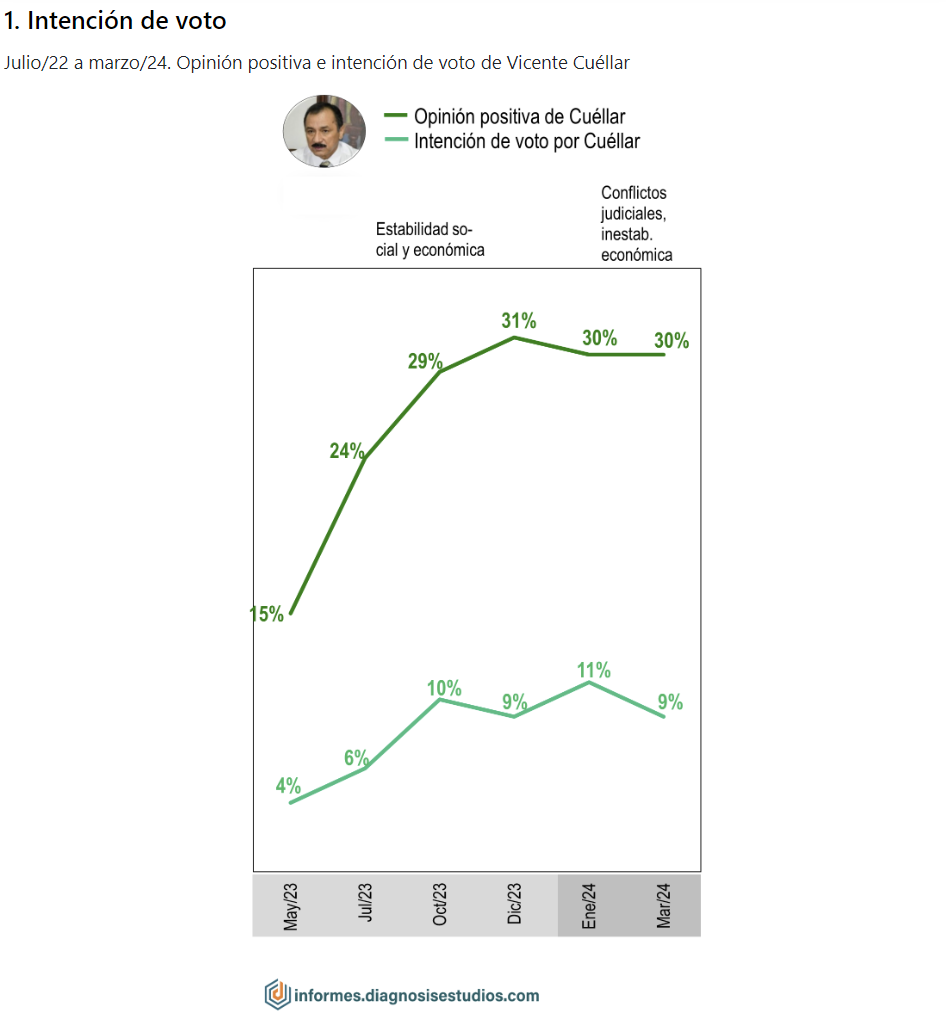 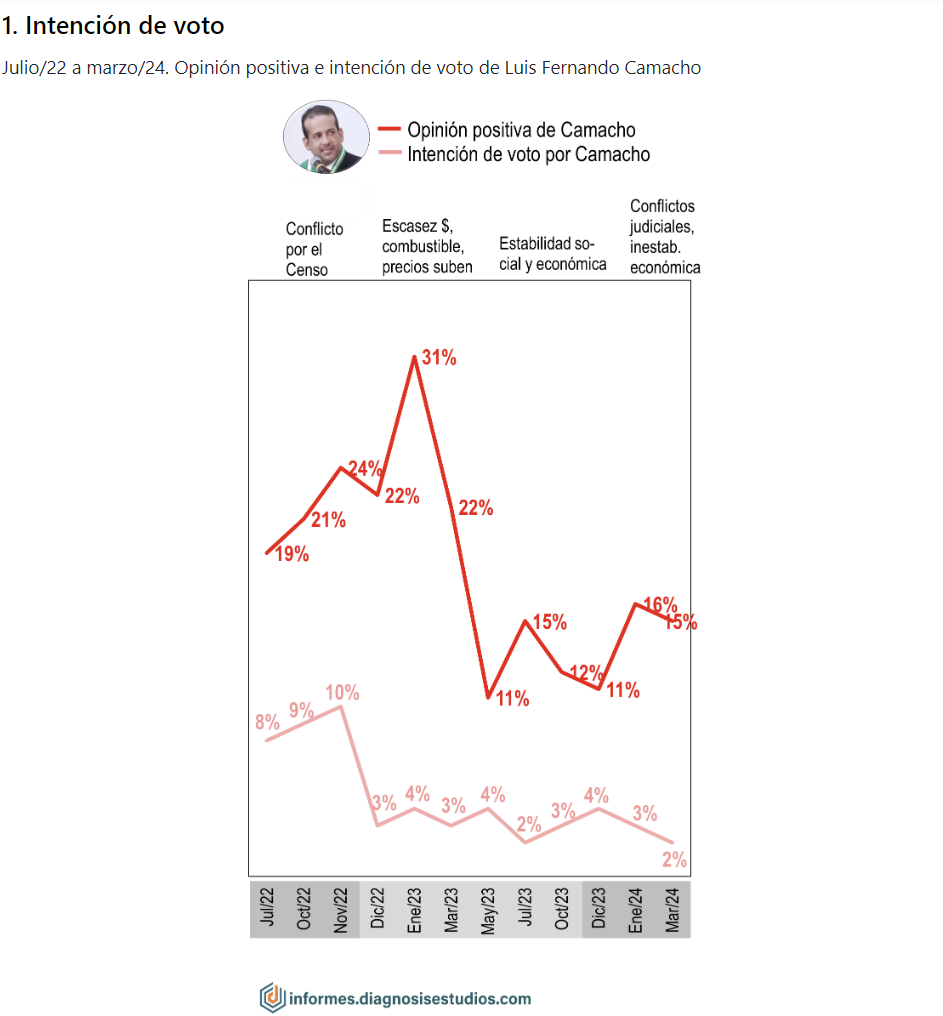 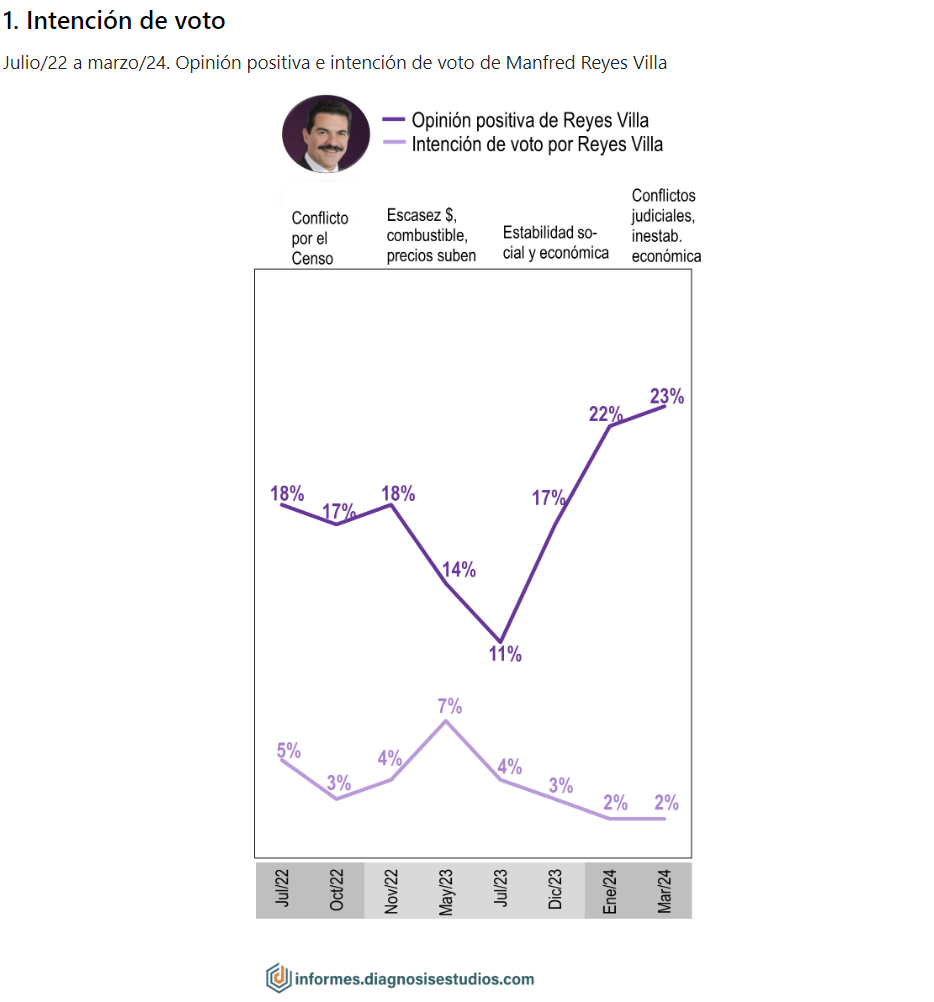